大气蓝医疗医药行业工作汇报
BUSINESS REPORT
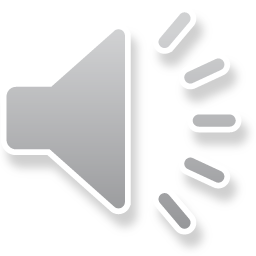 汇报人：情缘素材
单位：情缘素材
[Speaker Notes: 更多模板请关注：https://haosc.taobao.com]
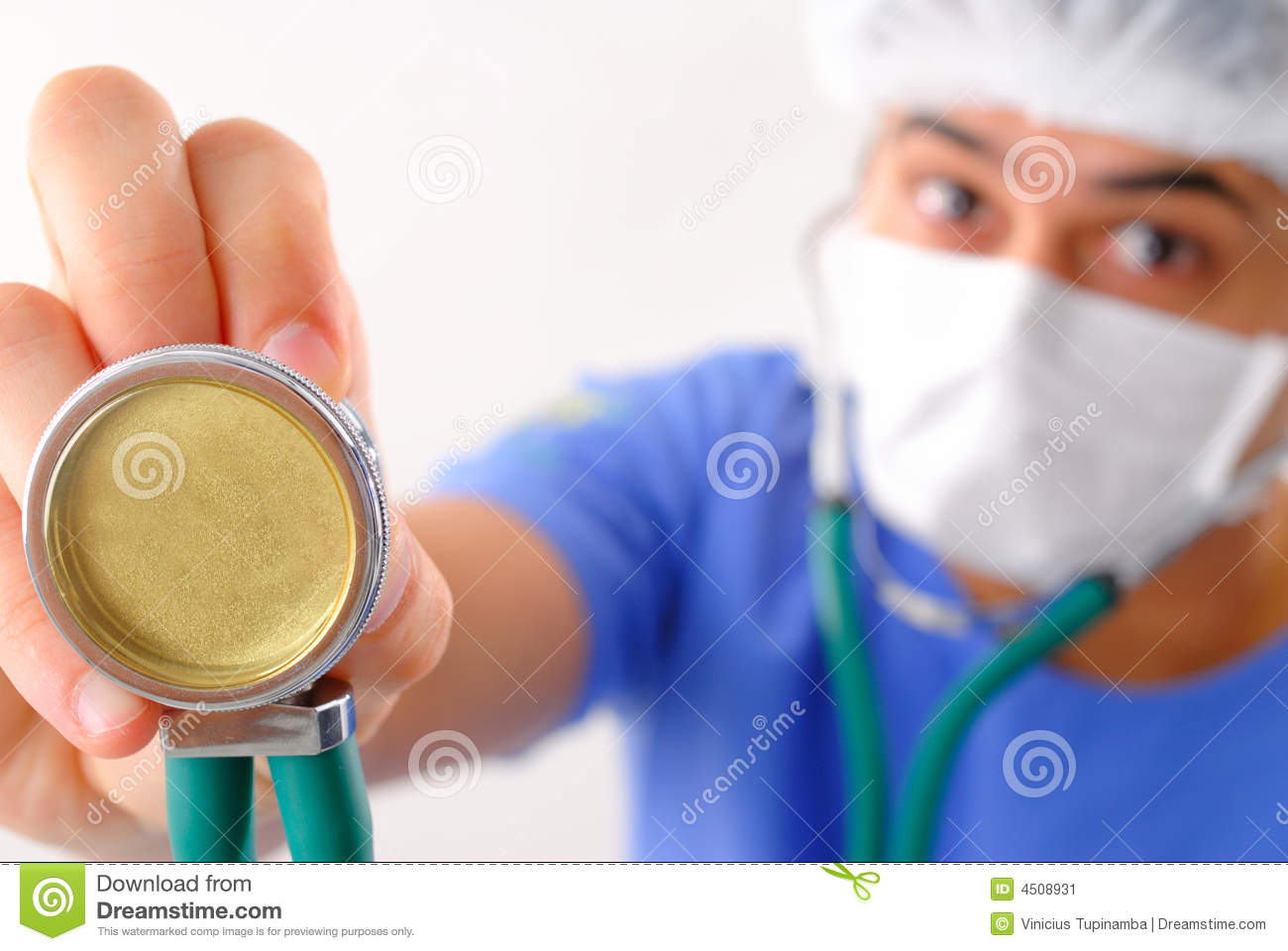 回顾这一年的工作，在取得成绩的同时，我们也找到了工作中的不足和问题，主要反映于xx及xxx的风格、定型还有待进一步探索，尤其是网上的公司产品库充分体现我们xxxxx和我们这个平台能为客户提供良好的商机和快捷方便的信息、导航的功能发挥。
PREFACE
前 言
年度工作概述
目录
Contents
工作完成情况
01
02
04
03
工作存在不足
明年工作计划
公司简介
年度工作概述
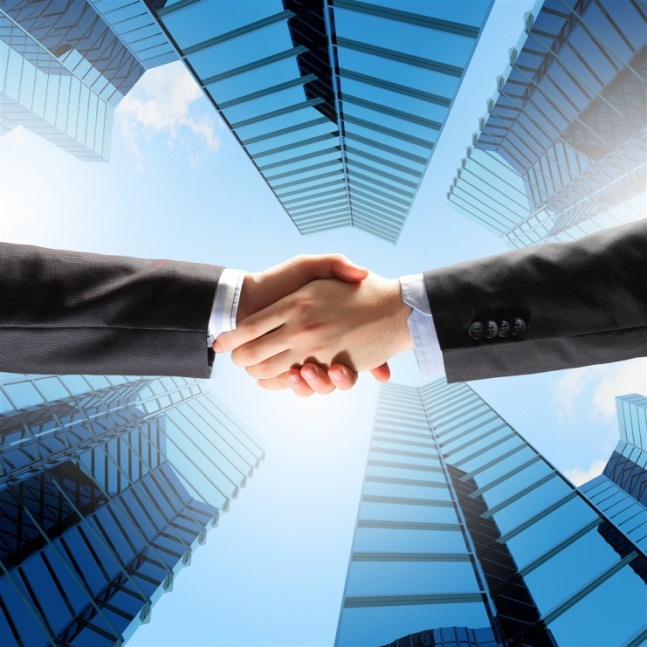 公司简介很简单：主要内容就是公司名称、服务领域、经营产品、发展经历、经营规模、公司理念、发展目标等等。一句话：就是让客户知道公司是干什么的！
        左上角小人可以换成您公司logo。
延迟符
公司发展历程
努力
拼搏
团结
共赢
年度工作概述
PERCEPTUAL
PERCEPTUAL
PERCEPTUAL
PERCEPTUAL
开始于
2017
2012
2015
2010
努力拼搏，具体自己添加文字
引领行业共赢，具体自己添加文字
团结行业。具体自己添加文字
扬帆起航，具体自己添加文字
公司分布地区
年度工作概述
点击输入标题文本
点击输入标题文本
点击输入标题文本
点击输入标题文本
延迟符
核心工作
年度工作概述
核心工作
标题内容
标题内容
点击输入简要文字内容，文字内容需概括精炼，不用多余的文字修饰。
点击输入简要文字内容，文字内容需概括精炼，不用多余的文字修饰。
标题内容
标题内容
点击输入简要文字内容，文字内容需概括精炼，不用多余的文字修饰。
点击输入简要文字内容，文字内容需概括精炼，不用多余的文字修饰。
标题内容
标题内容
点击输入简要文字内容，文字内容需概括精炼，不用多余的文字修饰。
点击输入简要文字内容，文字内容需概括精炼，不用多余的文字修饰。
延迟符
自己工作进度
年度工作概述
01
02
03
04
项目1现在已经完成进度，左上角
小红人换成公司logo就是。
项目2现在已经完成进度，左上角
小红人换成公司logo就是
项目3现在已经完成进度，左上角
小红人换成公司logo就是
项目4现在已经完成进度，左上角
小红人换成公司logo就是
延迟符
团队介绍
年度工作概述
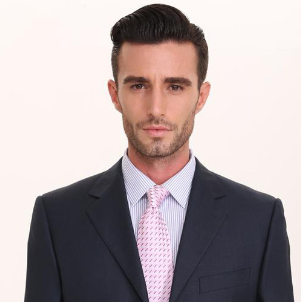 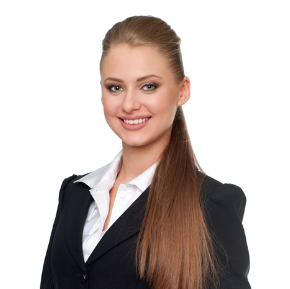 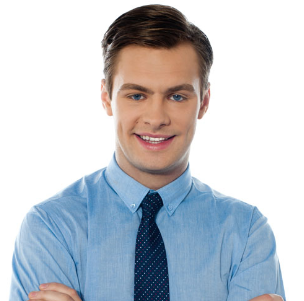 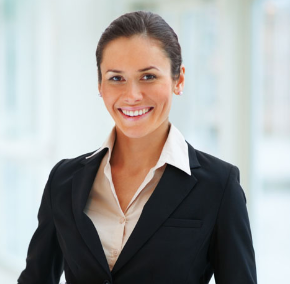 我叫张二狗
我叫韩梅梅
俺叫李铁柱
我叫李小花
年龄：35
年龄：35
年龄：35
年龄：35
职业：医生
职业：医生
职业：医生
职业：医生
延迟符
团队合作介绍
年度工作概述
我们是一支专业的团队
1
点击输入简要文字内容，文字内容需概括精炼，不用多余的文字修饰
我们是一支年轻的团队
点击输入简要文字内容，文字内容需概括精炼，不用多余的文字修饰
2
我们是一支专注的团队
3
点击输入简要文字内容，文字内容需概括精炼，不用多余的文字修饰
我们是一支有梦想的团队
4
点击输入简要文字内容，文字内容需概括精炼，不用多余的文字修饰
延迟符
业绩和去年相比
年度工作概述
2016年效益情况
2017年效益情况
这里输入简要文字说明这里输入简要文字说明这里输入简要文字说明
这里输入简要文字说明
这里输入简要文字说明这里输入简要文字说明这里输入简要文字说明
这里输入简要文字说明
VS
计划完成：70%
计划完成：90%
实际完成数：2000万
实际完成数：5000万
回款数：1000万
回款数：3500万
随便换内容
随便换内容
延迟符
整体工作回顾
年度工作概述
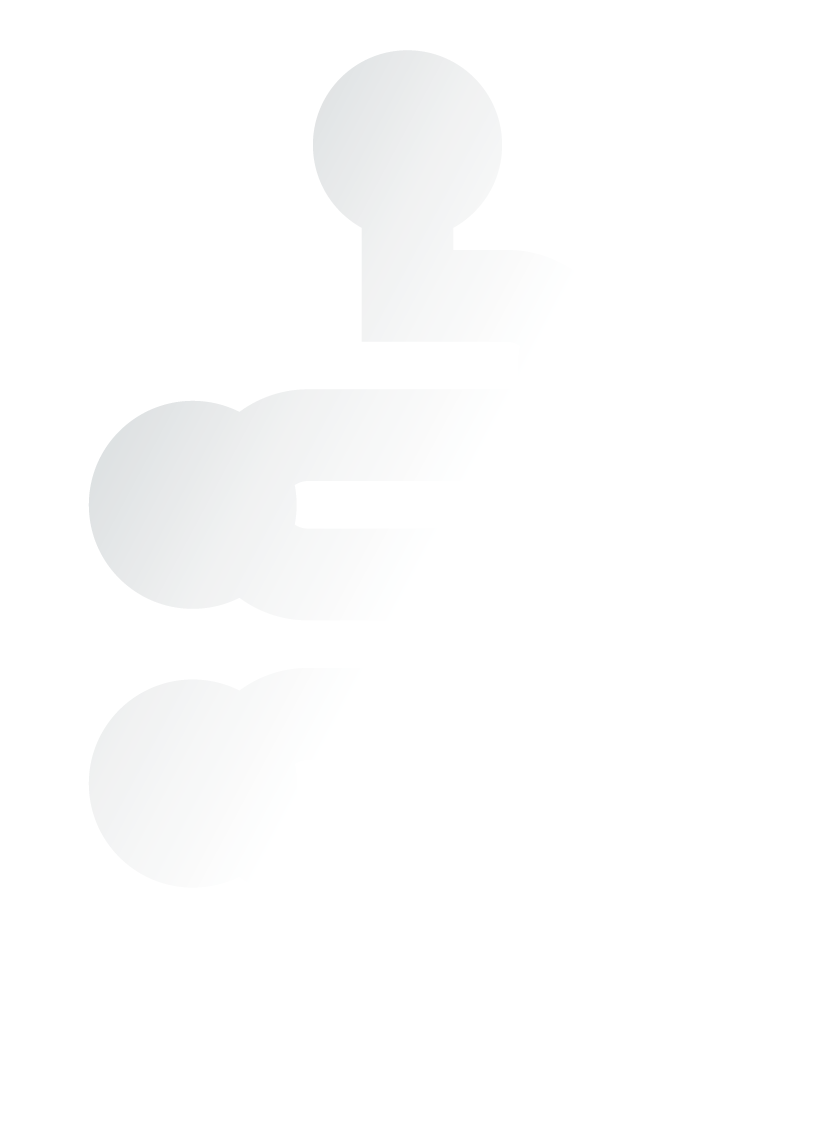 后面赠送几百个图标，所有的都可以自己替换，包括颜色等等
阶段一
阶段二
后面赠送几百个图标，所有的都可以自己替换，包括颜色等等
阶段三
后面赠送几百个图标，所有的都可以自己替换，包括颜色等等
阶段四
后面赠送几百个图标，所有的都可以自己替换，包括颜色等等
阶段五
后面赠送几百个图标，所有的都可以自己替换，包括颜色等等
后面赠送几百个图标，所有的都可以自己替换，包括颜色等等
阶段六
年度工作概述
目录
Contents
工作完成情况
01
02
04
03
工作存在不足
明年工作计划
延迟符
工作完成概述
工作完成情况
01
王总签约的项目完成情况
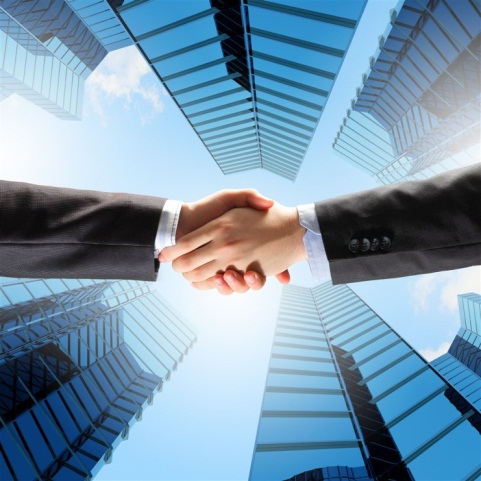 02
孙总签约的项目完成情况
03
张总签约的项目完成情况
04
李总签约的项目完成情况
05
周总签约的项目完成情况
延迟符
团队完成
工作完成情况
左上角小人可换logo
最后赠送500多图标
此处添加您需要的文字
02
03
01
延迟符
月/季度完成
工作完成情况
25%
25%
25%
15%
第一季度完成
第二季度完成
第三季度完成
第四季度完成
月/季度完成
工作完成情况
45%
68%
79%
92%
此处添加您所需要的文字，所有图标都可以自由替换你你需要的
此处添加您所需要的文字，所有图标都可以自由替换你你需要的
此处添加您所需要的文字，所有图标都可以自由替换你你需要的
此处添加您所需要的文字，所有图标都可以自由替换你你需要的
第一季度
第二季度
第三季度
第四季度
延迟符
核心工作
工作完成情况
核心工作一
核心工作一
在此录入上述图表的综合描述说明，在此录入上述图表的综合描述说明。
在此录入上述图表的综合描述说明，在此录入上述图表的综合描述说明。
核心工作二
核心工作二
在此录入上述图表的综合描述说明，在此录入上述图表的综合描述说明。
在此录入上述图表的综合描述说明，在此录入上述图表的综合描述说明。
核心工作三
核心工作三
在此录入上述图表的综合描述说明，在此录入。
在此录入上述图表的描述说明，在此录入图表的描述说明。
延迟符
完成阶段
工作完成情况
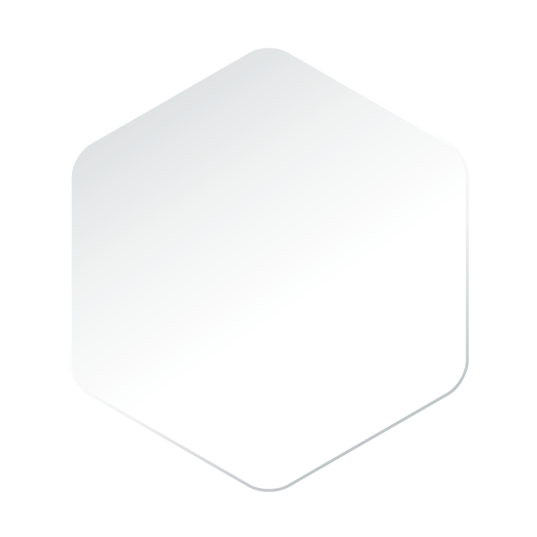 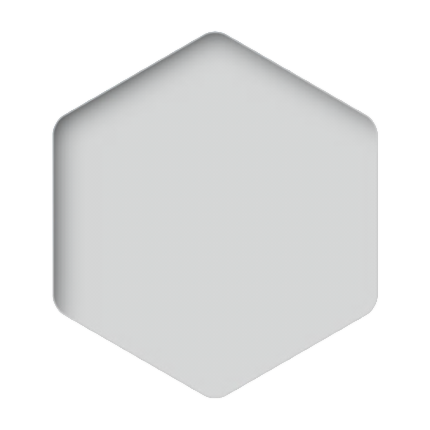 完成目标
此处添加您所需要的文字，所有图标都可以自由替换你你需要的
此处添加您所需要的文字，所有图标都可以自由替换你你需要的
此处添加您所需要的文字，所有图标都可以自由替换你你需要的
此处添加您所需要的文字，所有图标都可以自由替换你你需要的
延迟符
完成项目
工作完成情况
标题内容
标题内容
标题内容
1
2
3
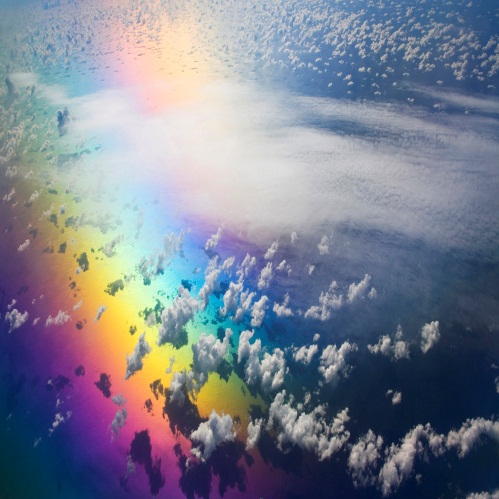 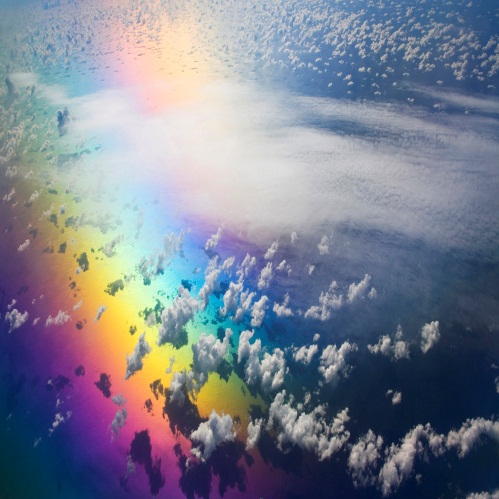 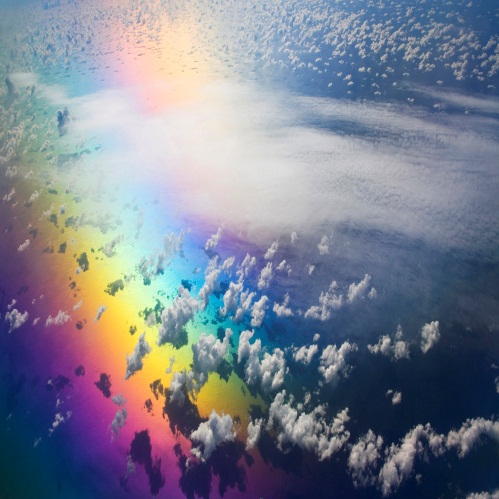 年度工作概述
目录
Contents
工作完成情况
01
02
04
03
工作存在不足
明年工作计划
延迟符
工作上的不足
工作不足及提高
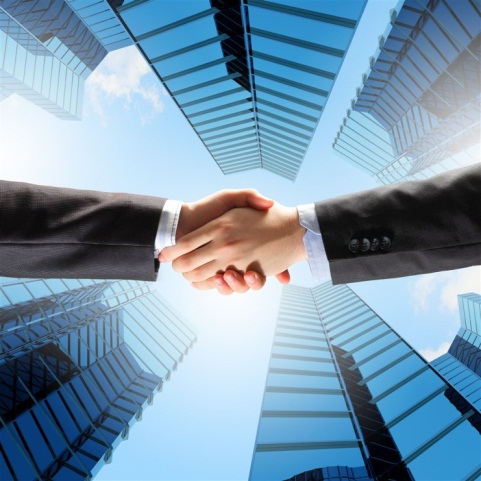 市场分析不足：对市场需求的分析还不够充分，稍微有点小瑕疵，对市场的把握还不够完美
01
对手认识不足：对对手的了解不够透彻，尤其是对手的新产品，还需要时间研究。
02
团队协作不足：对团队合作认识不充分，大部分时间一个人在努力，没有认识到团队的重要
03
延迟符
管理上的不足
工作不足及提高
核心问题
需要
提高
点击输入说明文字
团队问题
点击输入说明文字
业绩问题
点击输入说明文字
延迟符
执行力的问题
工作不足及提高
左上角可以替换成您的公司logo，后面还有赠送几百个图标，所有的都可以自己替换，包括颜色等等
不想
做
不去
做
不会
做
改善不足的方法
工作不足及提高
左上角可以替换成您的公司logo，后面还有赠送几百个图标，所有的都可以自己替换，包括颜色等等
1
左上角可以替换成您的公司logo，后面还有赠送几百个图标，所有的都可以自己替换，包括颜色等等
2
左上角可以替换成您的公司logo，后面还有赠送几百个图标，所有的都可以自己替换，包括颜色等等
3
具体方法
左上角可以替换成您的公司logo，后面还有赠送几百个图标，所有的都可以自己替换，包括颜色等等
4
左上角可以替换成您的公司logo，后面还有赠送几百个图标，所有的都可以自己替换，包括颜色等等
5
左上角可以替换成您的公司logo，后面还有赠送几百个图标，所有的都可以自己替换，包括颜色等等
6
改善不足的标准
工作不足及提高
四个
标准
强大的执行力
精准的营销能力
对该项目的深刻理解
丰富的产品运营经验
1
2
3
4
实现利益最大化
工作不足及提高
标题内容
20%
01左上角可以替换成您的公司logo，后面还有赠送几百个图标，所有的都可以自己替换，包括颜色
标题内容
标题内容
15%
10%
02左上角可以替换成您的公司logo，后面还有赠送几百个图标，所有的都可以自己替换，包括颜色
利益
最大化
点击输入标题文本
03左上角可以替换成您的公司logo，后面还有赠送几百个图标，所有的都可以自己替换，包括颜色
标题内容
35%
20%
标题内容
年度工作概述
目录
Contents
工作完成情况
01
02
04
03
工作存在不足
明年工作计划
延迟符
工作计划
明/半年工作计划
标题内容
标题内容
标题内容
标题内容
标题内容
5
4
3
2
1
延迟符
详细计划
明/半年工作计划
详细
计划
一
二
三
四
五
深入学习，后面还有赠送几百个图标，所有的都可以自己替换，包括颜色等等
全面贯彻，后面还有赠送几百个图标，所有的都可以自己替换，包括颜色等等
加强业务，后面还有赠送几百个图标，所有的都可以自己替换，包括颜色等等
后面还有赠送几百个图标，所有的都可以自己替换，包括颜色等等
后面还有赠送几百个图标，所有的都可以自己替换，包括颜色等等
延迟符
单击此处添加标题
单击此处添加标题
单击此处添加标题
单击此处添加标题
此处添加详细文本描述，建议与标题相关并符合整体语言风格，语言描述尽量
此处添加详细文本描述，建议与标题相关并符合整体语言风格，语言描述尽量
此处添加详细文本描述，建议与标题相关并符合整体语言风格，语言描述尽量
此处添加详细文本描述，建议与标题相关并符合整体语言风格，语言描述尽量
具体目标
明/半年工作计划
延迟符
努力方向
明/半年工作计划
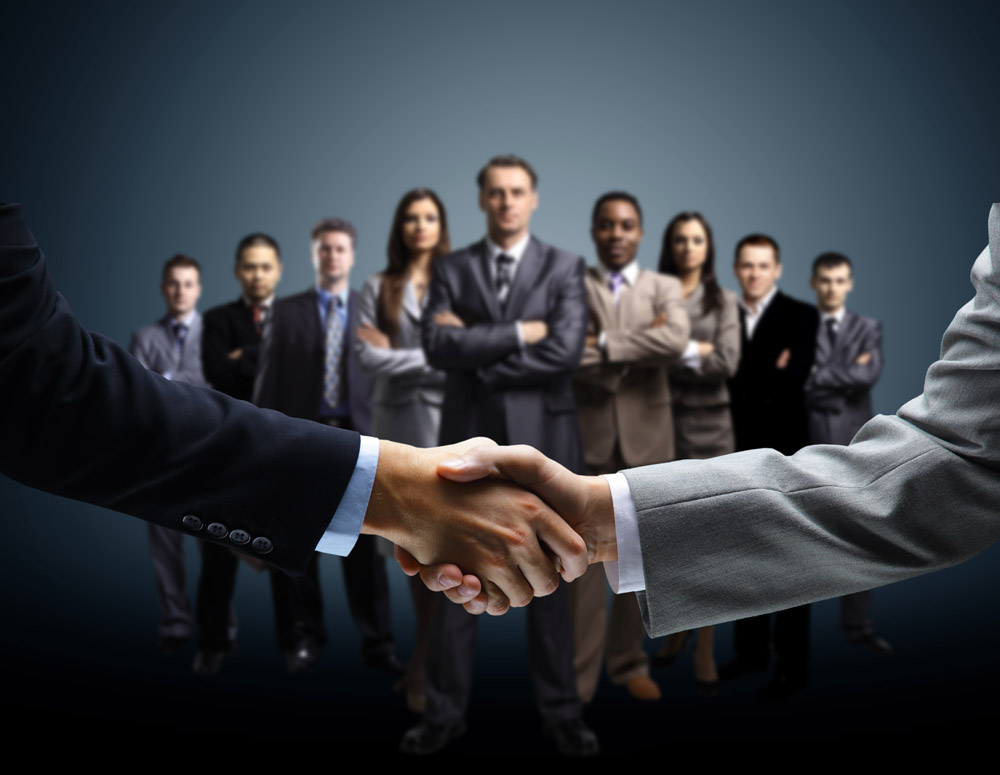 1
2
3
添加您的标题
添加您的标题
添加您的标题
延迟符
公司展望未来
明/半年工作计划
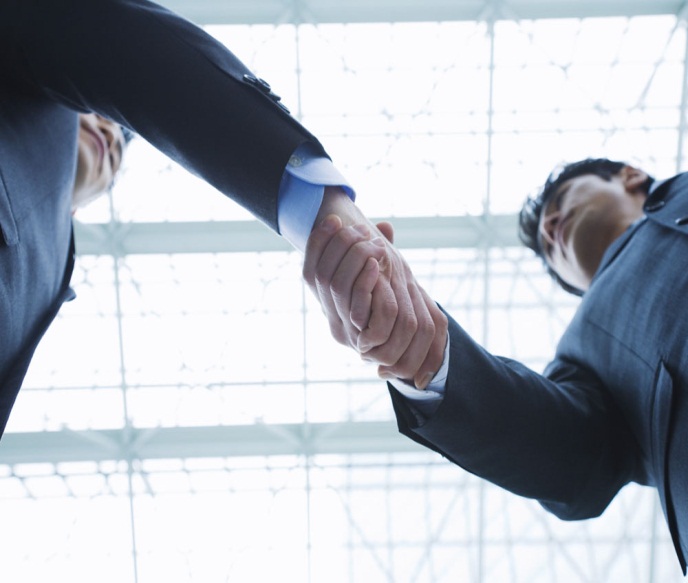 1.找准你们项目与未来经济发展相关的前景。 
2.写出你们的优势。
3.大胆预测公司变革。
4.随你怎么写
共赢
未来
互助
团结
延迟符
产品优势
明/半年工作计划
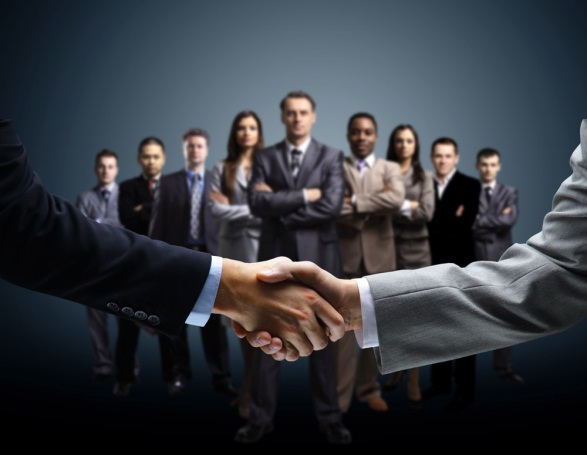 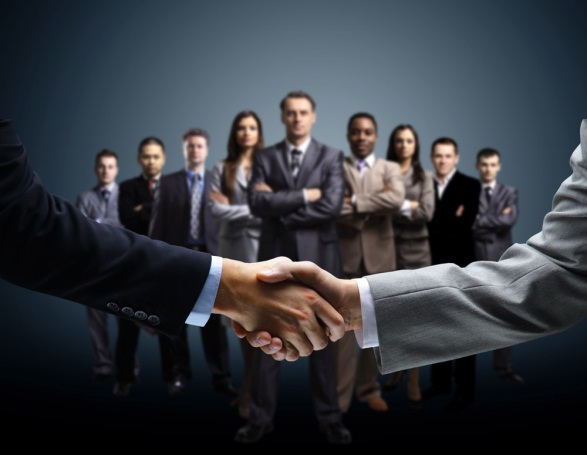 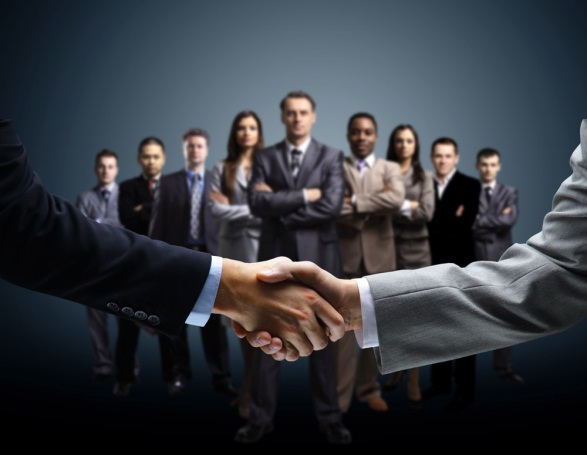 产品1简介
产品2简介
产品3简介
谢谢下载  谢谢观看
BUSINESS REPORT
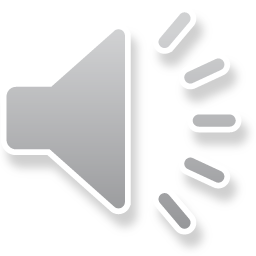 汇报人：情缘素材
单位：情缘素材